Система работы  с  одарёнными детьми в  условиях гимназии
Лазарева В.Ю., 
учитель начальных классов
МБОУ «Гимназия № 4»
МБОУ « Гимназия № 4» г. Смоленск, ул. 25 Сентября, д. 28 а,  +7 (4812) 55-21-42 gepsmol@mail.ru
Одарённость- это системное развивающиеся в течении жизни качество психики, которое определяет возможность достижения человеком более высоких, незаурядных результатов в одном или нескольких видах деятельности по сравнению с другими. Способностями называют индивидуальные особенности личности, помогающие ей успешно заниматься определенной деятельностью. (Л.А. Венгер)
Показатели развития потенциальных способностей («Референт – интернет»)
Образовательные технологии:
Развивающее обучение
Уровневая дифференциация
КСО
Проблемное обучение
Метод проектно-исследовательской деятельности
Технология критического мышления
Методы работы с одарёнными детьми
это «мозговой штурм,
 «интеллектуальная разминка»,
 метод проектного обучения,
 метод игровой деятельности,
 написание эссе-сочинения, 
 групповые формы работы, 
 творческие задания (проблемные, поисковые, эвристические, исследовательские, проектные)
Поступление в ВУЗы выпускников гимназии на бюджетной основе
Дополнительное образование
1. Хореографическое
2. Музыкальное
3. Художественное
4. Театральное
Танцевально-спортивный клуб «Свей»
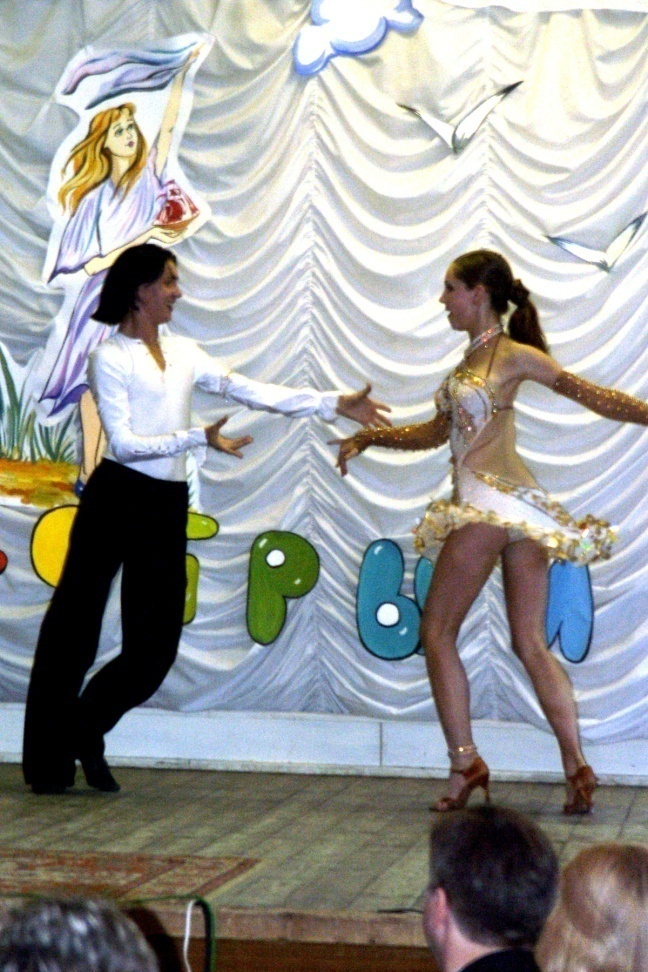 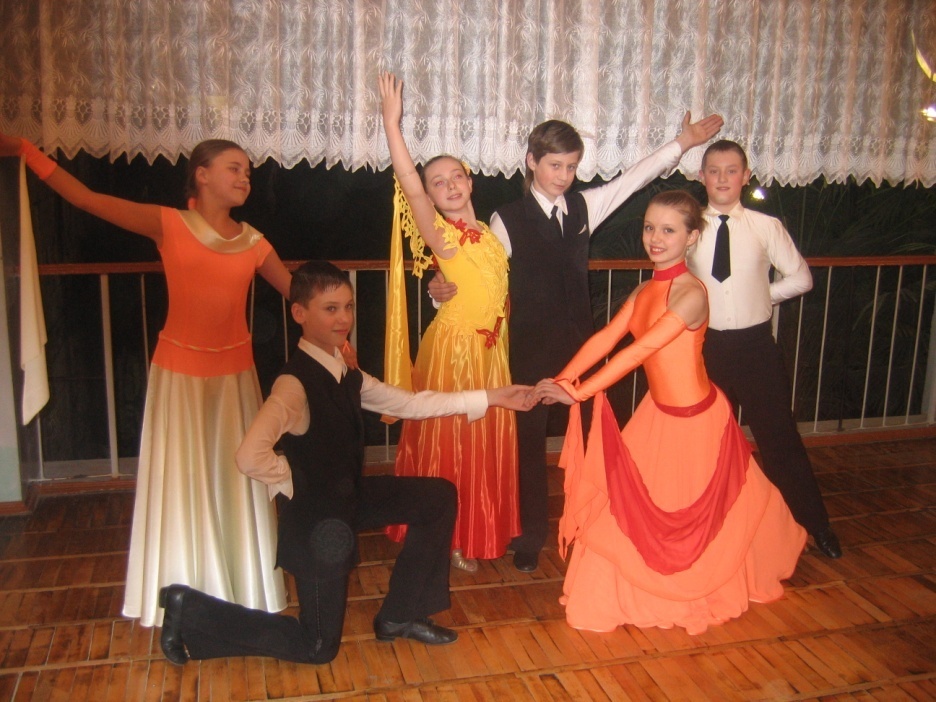 Хореографический ансамбль «Сюрприз»
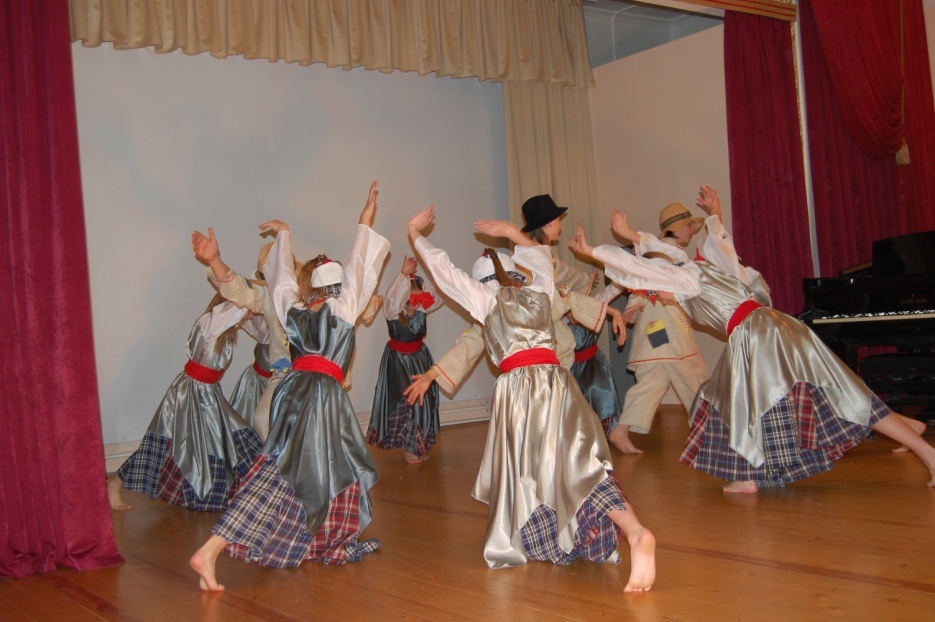 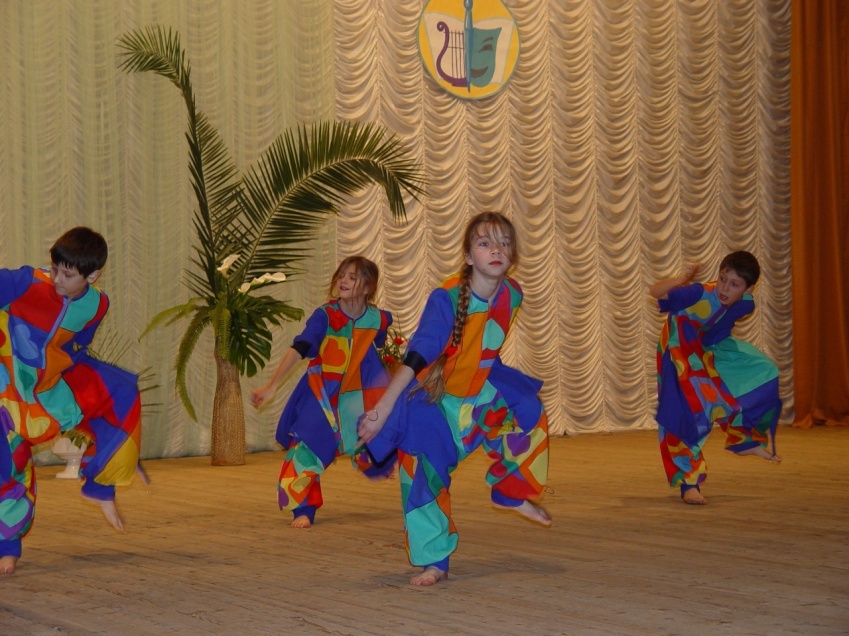 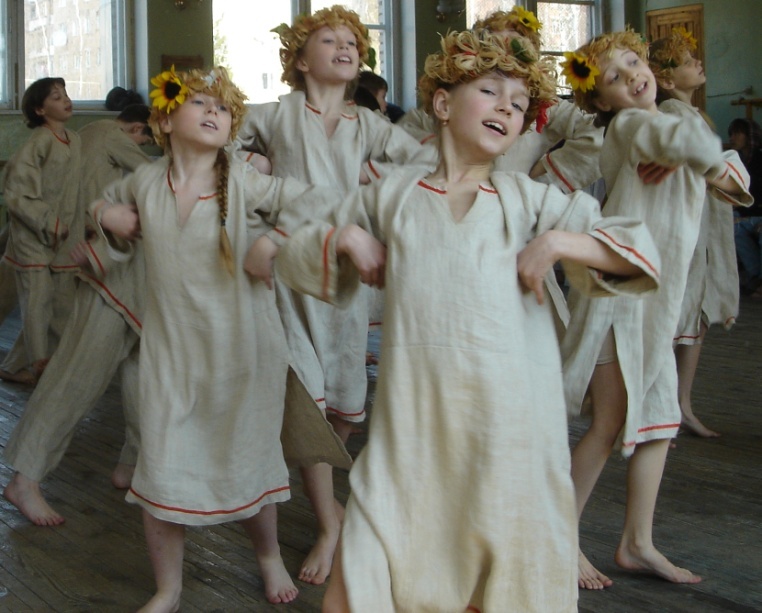 Студия пластическоготанца «Босоножки»
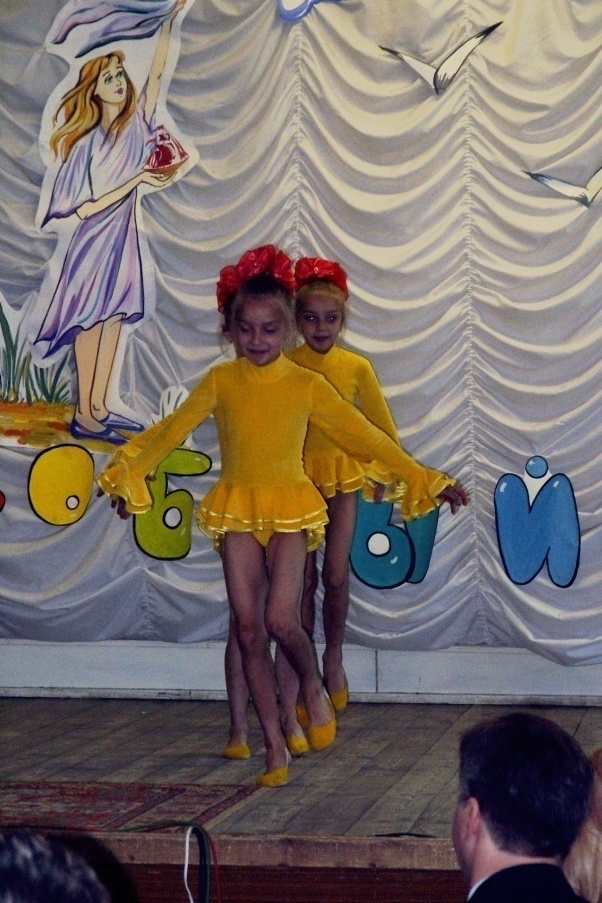 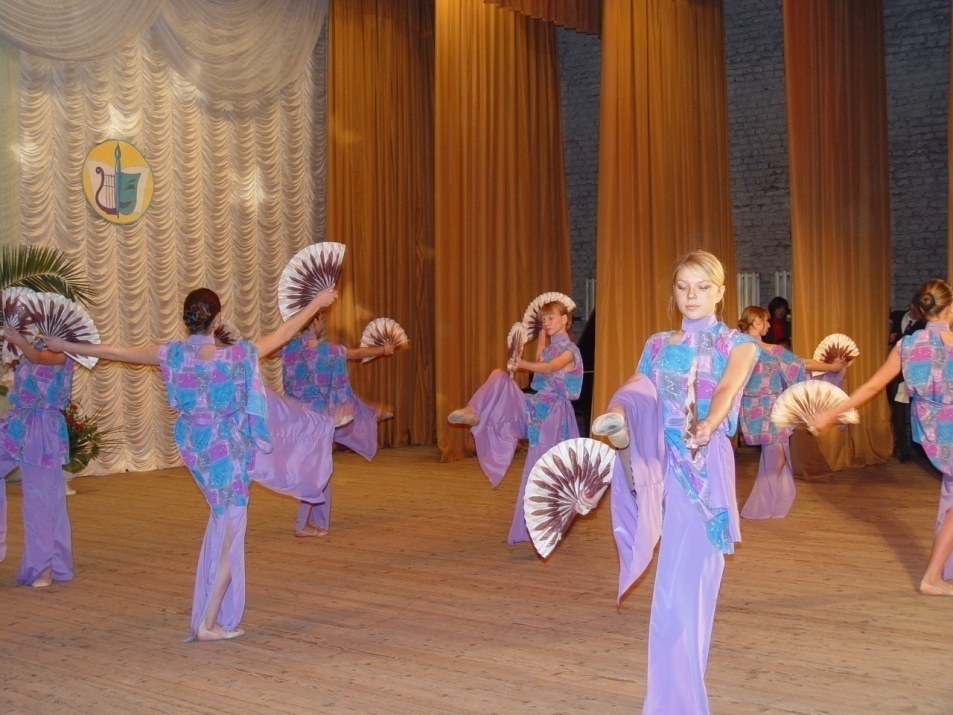 Вокальная студия «Фантазия»
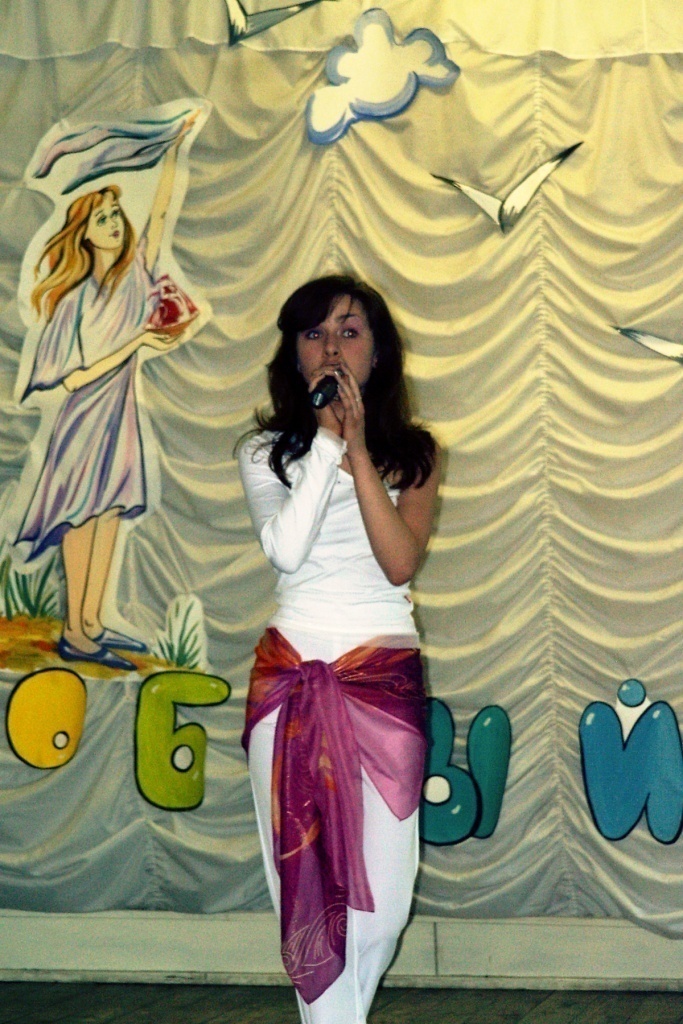 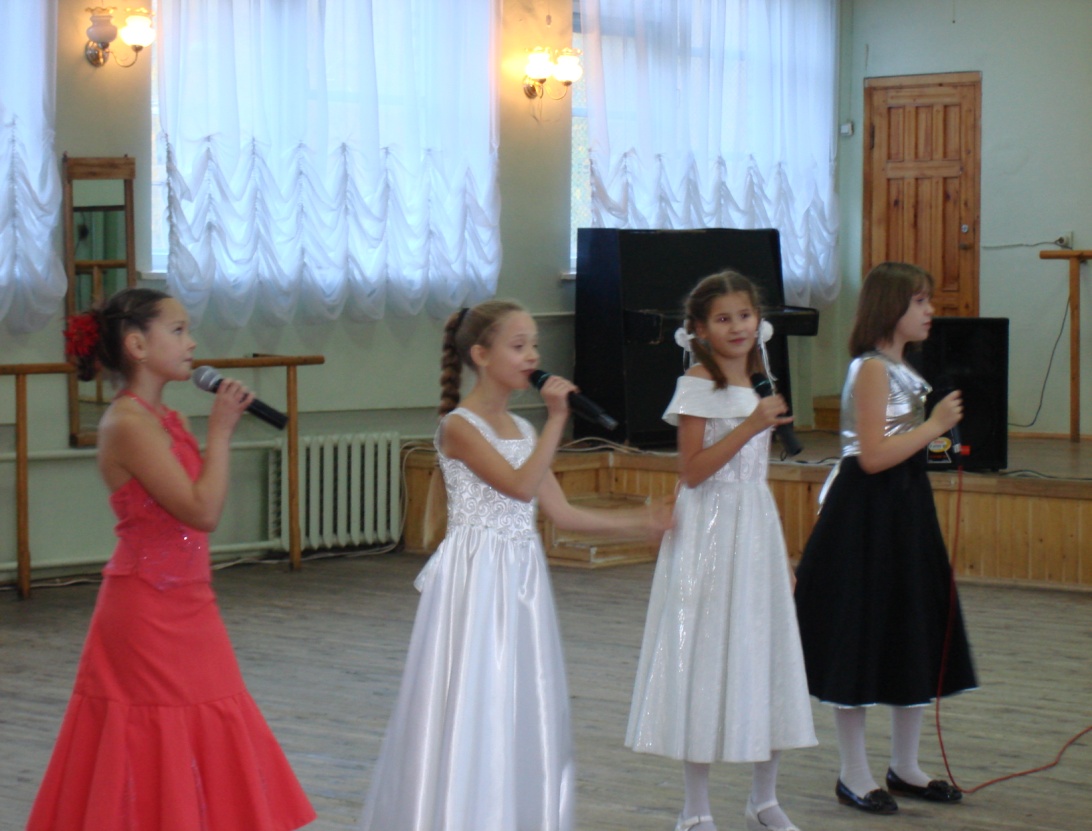 Театральная студия «Синий апельсин»
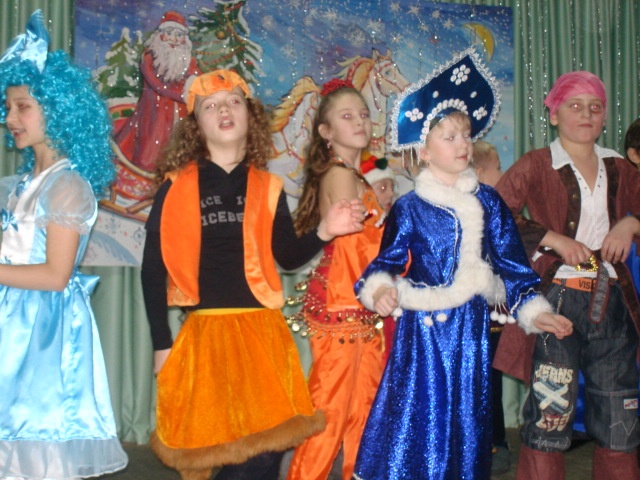 Показатели творческой активности по результатам музыкально- художественных конкурсов, фестивалей
Победители Спартианских игр
Победители конкурса  экологических спектаклей
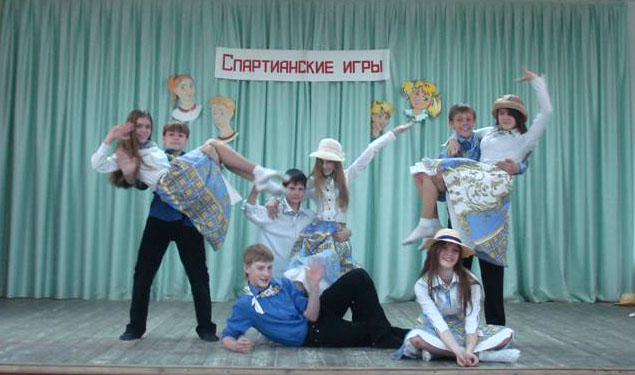 Победители международного конкурса креативности «Одиссея разума»
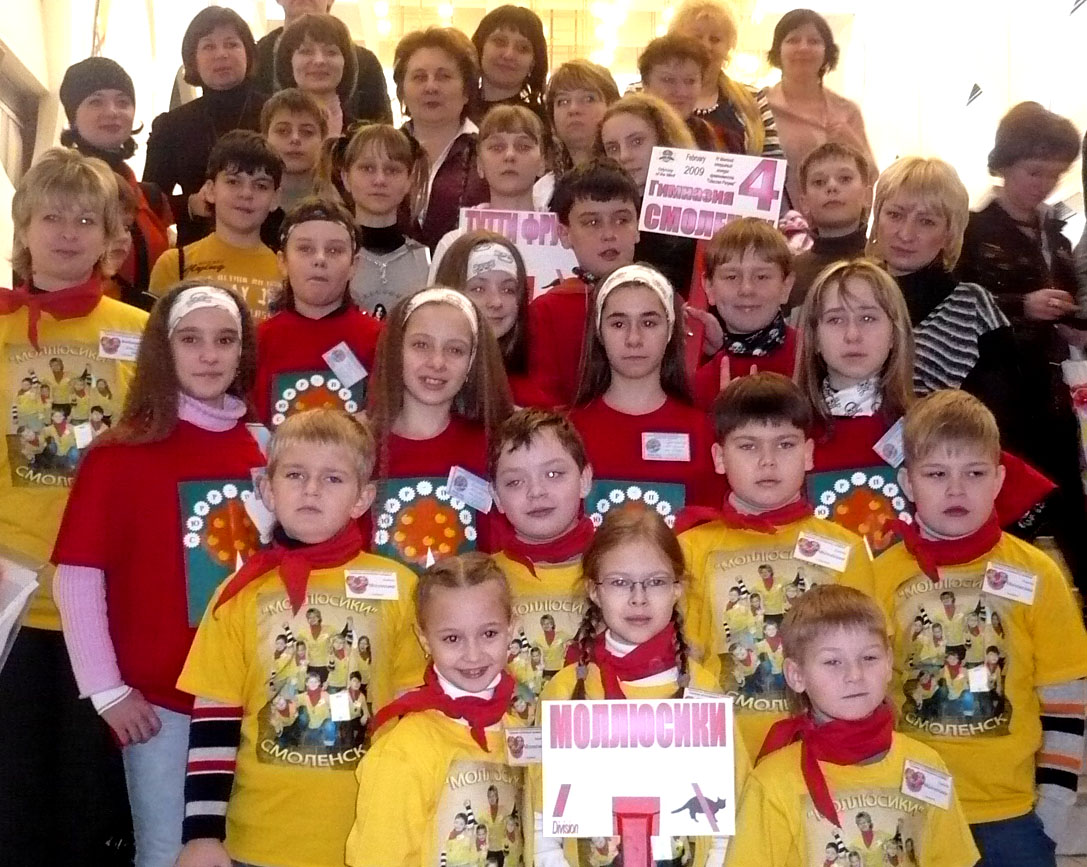 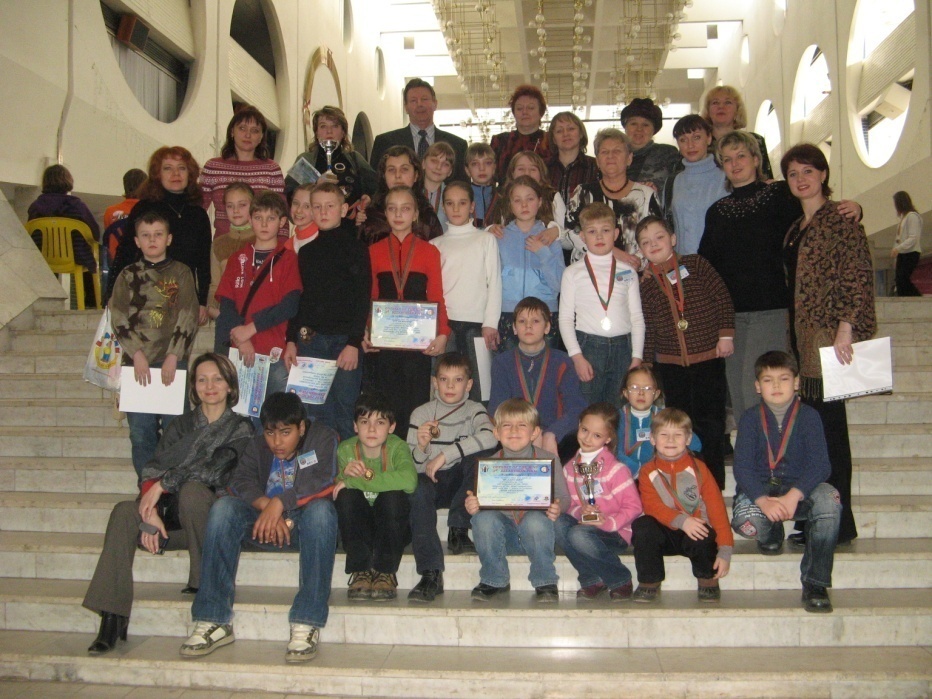 Направления НОУ
Физико –математическое (физика, алгебра, геометрия, информационные технологии)
Гуманитарное (лингвистика, краеведение, правоведение, обществознание, география)
Естественнонаучное 
(физиология         человека, животных, растений, валеология, химия,  
экология)
Культурологическое (МХК)
Дни Науки
Призеры среди обучающихся 1 - 4 классов
Работа с родителями
1. Проведение цикла тематических родительских собраний («Проблема детской одаренности», «Какого ребенка считать одаренным?», «Развитие творческого потенциала младших школьников» и т. п.) 
2. Консультации для родителей и индивидуальные встречи
3. Открытые уроки и внеклассные мероприятия 
4.  Привлечение родителей и других лиц, заинтересованных в судьбах одаренных детей к организации кружков, клубов 
5. Проведение совместной с родителями научно-практических конференций
6. Творческие отчеты перед родителями
Нет волшебства, нет чуда никакого,Искусство начинается с простого-К душе ребенка ключик подобрать,Чтоб смог он целый мир разрисовать...увидеть синеву в глазах небес,Платком акриловым укутать зимний лес,Смотреть на радугу-наследницу дождяИ в этой радуге увидеть вдруг … себя